International Production Management
International Production Management is related with systems, processes and decisions involved in the production of Goods and Services. It manages the transformation process which involves converting the raw material into finished goods. There are 5 major decisions taken under International Production Management-
1. PLANT LOCATION DECISION
The location of Production facilities the one of the most crucial decisions as it directly impacts the operational efficiency and cost of Production. Also, location is a long term decision which cannot be reversed easily.







There are certain factors which influence the Location Strategy as to whether it will be Centralised or Decentralised like Customer taste & preference, variety of product, trade barriers, exchange rates etc.
Factors influencing the Location Strategy
Merits and Demerits of Centralised and Decentralised Location
FACTORS AFFECTING LOCATION
Once a firm decides whether its going to produce at home or in foreign country, the next step is to decide the exact location and it is dependant on the following factors-
2. MAKE OR BUY DECISION
Another major decision in International Production is whether to manufacture in-house or procure from third party suppliers. Both the alternatives of making and buying have its advantages and disadvantages. The aim is to get the product of right quality at minimum price.
3. GLOBAL SOURCING OF INPUTS (GLOBAL OUTSOURCING)
Globalisation gives an opportunity to the firms to source inputs, components and finished products from the best source available anywhere in the world.
Companies from countries like USA and Japan ship the components to assembly plants abroad where labour is cheap.
China, India, Malaysia have become the global manufacturing hub for companies like Toyota, Nissan, Apple etc.
Global outsourcing accounts for about 1/3rd of the world’s trade.
The main reason for increasing offshore purchase are-
Lower Price
Better Quality
Better technology
More cooperative delivery
Less Capital and manpower requirements
More flexibility to adjust to recession
Counter trade requirements are fulfilled
Two main concepts which have emerged out of Outsourcing are-
PRODUCTION SHARING
According to P.F.Drucker, Production sharing means the practice of carrying out different stages of manufacturing of a product in different countries. Here the product is designed in one country, manufactured in another country and assembled in different country.
   E.g- Apple is designed in California and assembled in China.

PARTNERING
   -   The buyer supplier partnership is emerging as a strategic issue in International operations due to need for offshoring outsourcing. 
E.g- When Microsoft develops more powerful software, demand for Intel vhip increases. Similarly, value of Microsoft increases when Intel produce powerful chip.
4. INTERNATIONAL LOGISTICS
Logistic is the process of planning, implementing and  controlling the efficient, cost effective flow and storage of raw materials, semi finished goods, final products and related information from point of origin to point of consumption.
Management of logistics require concerned decisions
Network Design- Number and location of facilities needed.
Information system- Information needed for Sales forecasting
Transportation- Speedy transportation system improves efficiency
Warehousing- how many warehouse, what type of warehouse, where to locate and size of the warehouse is decided.
Procurement- Acquiring resources (Raw, Sem finished or finished)
Packaging and Labelling
Inventory management- Dependant on anticipated demand and time required for replenishment of inventory.
Order Processing- It begins when order is placed by a customer till the point it reaches the customer. The order processing affects the customer service significantly so it should be accurate, quick and efficient.
In Logistics it is important to create time, place and possession utilities.
Time Utility- making product available at right time.
Place Utility- making product available at right place.
Possession Utility- Transferring ownership of product at right cost.
5. GLOBAL NETWORKING OF OPERATIONS
To optimise the efficiency and increase competitiveness, International firms opt for global networking of its operation in different countries. 
Economic liberalisation and Globalisation have facilitated the movement of inputs and productions across the nations.
According to World Investment Report(2002), there are 3 core elements which are critical to International production system-
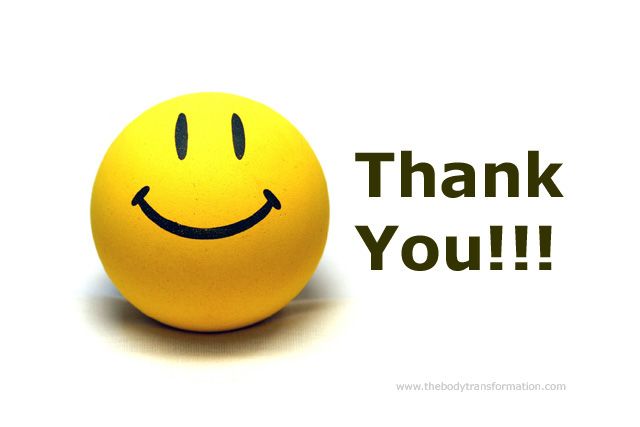 STAY SAFE… 